Единство методологических и концептуальных подходов и требований к разработке образовательных программ объединений по интересам, планирование и организация деятельности педагога дополнительного образования
ГГОДТДМ 2023
Сегень Валентина Иосифовна, заместитель директора по УМР УО «ГГОДТДМ»
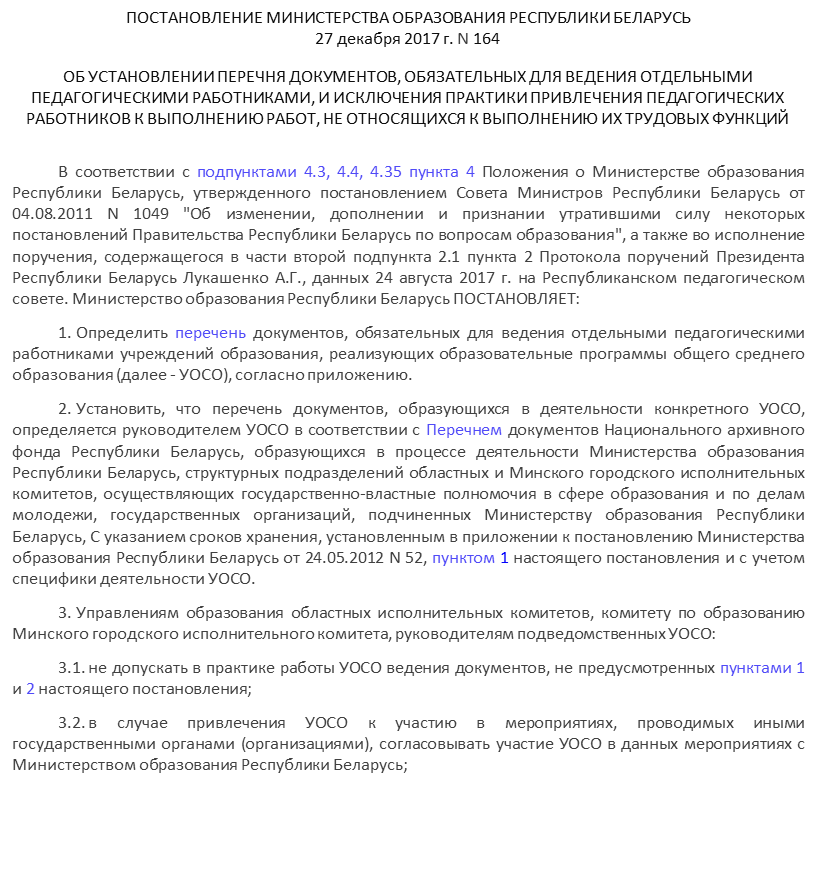 >	Кодекс Республики Беларусь об образовании (гл. 44-48);
>	Инструктивно-методическое письмо Министерства образования Республики Беларусь «О разработке учебно-программной документации образовательной программы дополнительного образования детей и молодёжи»;
>	Типовые программы дополнительного образования детей и молодёжи по профилям (Постановление Министерства образования Республики Беларусь 06.09.2017 г. №123);
>	Положение об учреждении дополнительного образования детей и молодежи (в ред. постановления Министерства образования Республики Беларусь 19.09.2022 № 318);
>	Постановление Совета Министров Республики Беларусь от 07.08.2019 г. № 525 «Специфические санитарно-эпидемиологические требования к содержанию и эксплуатации учреждений образования» (в ред. постановлений Совмина от 15.11.2022 N 780) - приложения 12, 20;
>	Правила проведения аттестации учащихся при освоении содержания образовательной программы дополнительного образования детей и молодёжи (в ред. постановления Министерства образования Республики Беларусь 19.09.2022 № 319) - для программ с повышенным уровнем изучения образовательной области.
Алгоритм создания программы
1. Изучение документов.
2. Разработка концепции программы.
3. Разработка целей и задач.
4. Разработка учебно-тематического плана.
5. Работа над содержанием программы.
6. Коррекция, правка.
7. Оформление программы в соответствии с требованиями.
8. Рецензирование.
9. Утверждение.
10. Согласование.
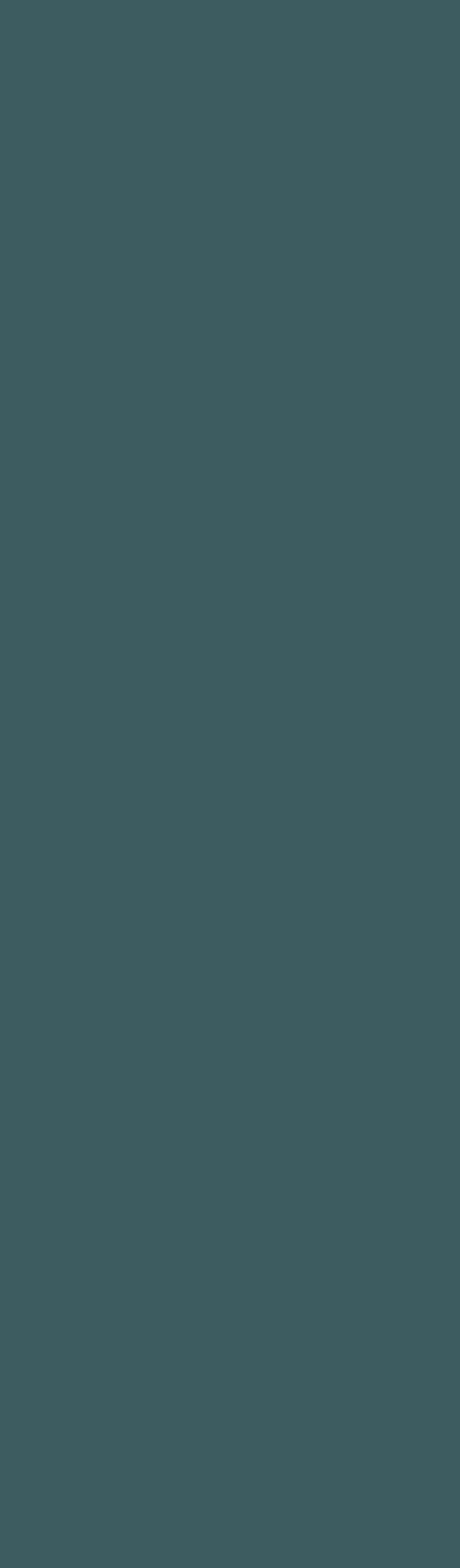 Структурные компоненты программы
Титульный лист.
2. Пояснительная записка.
3. Учебно-тематический план.
4. Содержание программы.
5. Ожидаемые результаты.
6. Формы и методы реализации программы.
7. Формы подведения итогов реализации программы.
8. Литературные и информационные ресурсы.
наименование учреждения; отдел (если есть);
наличие данных об утверждении программы (гриф УТВЕРЖДАЮ);
название программы с обязательным указанием формы объединения по интересам; 
профиль, образовательную область, уровень изучения;
Ф.И.О. разработчика программы (с указанием квалификационной категории);
методическое сопровождение (Ф.И.О. методиста с указанием квалификационной категории);
возраст учащихся; 
срок реализации программы;
\	№ протокола заседания методического совета
Титульный лист
включает:
Учреждение образования «Гродненский государственный областной Дворец творчества детей и молодежи»
УТВЕРЖДАЮ
Директор УО «ГГОДТДМ»
Н.В .Ковалева
«.       »2023 г.
Программа народной студии изобразительного искусства
(художественный профиль, базовый уровень изучения образовательной области «Изобразительное искусство»)
Разработчик программы:
Иванова Наталья Ивановна, педагог дополнительного образования первой квалификационной категории
Методическое сопровождение: Ковалева Тамара Павловна,  методист высшей квалификационной категории отдела методик и технологий дополнительного образования 

Возраст учащихся: 12-15 лет
Срок реализации программы: 3 года

РЕКОМЕНДОВАНА
На заседании методического совета
от «»___________2023г.
Протокол №
Гродно
2023
Пояснительная записка:
- краткость;
     - направленность программы (профиль, образовательная область);
     - аргументация, обоснование;
- актуальность;
- новизна;
- принципы, на которых основывается програма;
- цели; 
- задачи;
- методическое обеспечение программы;
- материально-техническое обеспечение;
- кадровое обеспечение.
указать, на основе какой типовой программы соответствующего профиля разработана программа объединения по интересам;
прописать организационные условия реализации программы;
Пояснительная записка - это ответы на вопросы: зачем нужна программа? Кому предназначена? Каковы организационные условия и результат ее реализации?
УЧЕБНО-ТЕМАТИЧЕСКИЙ ПЛАН
Включает в себя название разделов (тем) программы, общее количество часов, количество часов на теоретические и практические занятия по каждой теме.
Оформляется в виде таблицы:
Если программа рассчитана на несколько лет обучения, учебно-тематический план составляется на каждый год.
Если тематика курса для каждой группы разная, учебно-тематический план составляется отдельно для каждой группы.
СОДЕРЖАНИЕ ПРОГРАММЫ
включает краткое изложение каждого раздела (темы), позволяющее раскрыть содержание занятий (теоретических и практических)
Вводное занятие
Знакомство с учащимися, с программой объединения по интересам (цель, задачи и т.д.). Правила безопасности на занятиях объединения по интересам.
1. Наименование раздел /темы (из учебно-тематического плана). Ознакомление с... Виды... Технология... Последовательность...
1. Основы материаловедения по керамике. Основные свойства глины
Ознакомление с материалами и инструментами для работы. Глина и её особенности.
Практические занятия.
Упражнения на ознакомление с пластическими свойствами глины «Оживший комочек». Использование инструментов и приспособлении в процессе работы с глиной. Выполнение базовых конструктивных элементов из пластилина: шарика, капельки, блинчика, жгутика.
2.	Мелкая фигурная пластика
2.1	Анималистическая пластика: лепка диких и домашних животных
Особенности изображения животных в керамических материалах. Демонстрация иллюстраций, готовых изделий из фонда студии. Техника выполнения анималистической пластики на основе базовых конструктивных элементов. Способы соединения элементов изделия.
Практические занятия
Копирование рисунка по заданной теме (формат А5): кот, мышь, лошадь, собака, коза, петушок, курица, заяц, бобёр, медведь, лиса, олень, сова, ёжик, бабочка, птичка, рыбка (на выбор). Выполнение макета будущего изделия из одноцветного пластилина. Выполнение изделия в керамическом материале на основе базовых конструктивных элементов.
Практические занятия.
Выполнение, изготовление. ..и т.д.
.
Итоговое занятие
Концерт для родителей, выставка работ учащихся и т.п.
Формы подведения итогов
Содержит описание или перечень:
форм контроля знаний учащихся
(для программ базового уровня изучения образовательной области);

форм аттестации учащихся
(для программ повышенного уровня изучения образовательной области).
.
Формы подведения итогов реализации программы:
отчётное, открытое, итоговое занятие, выставка, защита творческого проекта, концерт, конкурс, турнир, игра-викторина, игра-путешествие, праздник с участием родителей учащихся, экспедиция, соревнование, слёт, презентация (защита) исследовательских работ, игровой программы, летопись объединения по интересам, портфолио творческих достижений, публикации в журналах и газетах и др.
ЛИТЕРАТУРА
Содержит перечень литературных источников (для педагога и для учащихся) и информационных ресурсов, использованных педагогом при составлении программы объединения по интересам.
	Литература оформляется в соответствии с государственными стандартами библиографического описания литературы (Приказ Высшей аттестационной комиссии Республики Беларусь от 25.06.2014 № 159 «Об утверждении образцов оформления библиографического описания в списке источников, приводимых в диссертации и автореферате») (в редакции приказа Высшей аттестационной комиссии Республики Беларусь 08.09.2016 №206).
.
Заявления о зачислении в объединение по интересам

Список обучающихся

Образовательную программу

Журнал планирования и учета работы 
     объединений по интересам

Медицинские справки обучающихся, по необходимости (спортивно-технический, туристско-краеведческий, физкультурно-спортивный, военно-патриотический, художественный по направлению «Хореография»)
Для открытия объединения по интересам педагог дополнительного образования должен иметь:
соблюдение полей документа: левое - 30 мм, правое -10 мм, верхнее и нижнее - 20 мм;
	все заглавия пишутся шрифтом Times New Roman 14, применяется полужирное начертание;
	текст всех разделов программы пишется шрифтом Times New Roman 14 или Times New Roman 12 с одинарным интервалом;
	выравнивание текста - по ширине листа;
	абзацный отступ -1,25 см.;
	страницы должны быть пронумерованы внизу, по центру, без выставления номера страницы на титульном листе;
	учебно-тематический план рекомендуется оформлять в виде таблицы шрифтом Times New Roman 14 или 12.
Требования к оформлению программы:
Порядок заполнения разделов (страниц) журнала
Заполнение журнала начинается с обложки.
На обложке журнала указывается:
Міністэрства адукацыі Рэспублікі Беларусь
ЖУРНАЛ
планавання і ўліку работы аб’яднання па інтарэсах
“Кудесница”
Учреждение образования «Гродненский государственный областной Дворец творчества детей и молодежи»
на 2023/2024 навучальны год
Первая страница журнала заполняется в соответствии с имеющимися графами:
Учреждение образования   
«Гродненский государственный областной Дворец творчества детей и молодежи»
(назва ўстановы)
ЖУРНАЛ
планавання і ўліку работы гуртка аб’яднання па інтарэсах
“ Кудесница ”
на 2023/2024 навучальны год
Кіраўнік: Иванова Вера Ивановна
На второй странице журнала содержатся указания по ведению журнала.
 Третья страница  – ЗМЕСТ (содержание журнала). Напротив каждого указанного раздела в содержании ставятся соответствующие номера страниц.
ЗМЕСТ:
                         План работы аб’яднання на год                                  стар. 4-7
                         Каляндарны план работы  аб’яднання на квартал    стар. 8-19
                         Звесткі аб членах аб’яднання                                      стар. 20-23
                         Улік наведвання заняткаў                                            стар.  24-47
                         Заняткі по мерах бяспекі                                              стар. 48-51
                         Заўвагі адміністрацыі па вядзенні журнала               стар. 52
І.  МЭТЫ І ЗАДАЧЫ / Цели и задачи
ІІ. АРГАНІЗАЦЫЙНАЯ РАБОТА / 
Организационная работа
Заполнение страниц журнала «ПЛАН РАБОТЫ АБ’ЯДНАННЯ ПА ІНТАРЭСАХ» НА 2023/2024 НАВУЧАЛЬНЫ ГОД»:
Пример:
1.Комплектование группы обучающихся.
2.Планирование работы объединения по интересам.
3.Подготовка наглядных пособий и дидактических материалов.
 4.Оформление документации педагога дополнительного образования.
И т.д.
ІІІ. ВУЧЭБНА-ТЭМАТЫЧНЫ ПЛАН / Учебно-тематический план
Пример:
№ п/п                                                      Тэма                            У тым ліку     
 Усяго гадзін       Тэорыя30 %      Практыка70%
 Тема (вводное занятие)                 3                           3                                      0
 Основные техники
 бисероплетения                                3                          1                                       2
 Инструменты для
 бисероплетения                                3                          3                                      0
 И т.д.
Тема (итоговое занятие)                 3                          0                                    3
Усяго:                                                       144                  44                                  100
ІV. ВЫХАВАЎЧАЯ РАБОТА / Воспитательная работа
Пример:
1. Информационные часы
2. 17.09. День народного единства
3. Брифинг «Мир вокруг меня»……………..сентябрь
4. Арт-пленер «Город будущего»………....октябрь
5. Час здоровья «Как правильно мыть руки»….ноябрь
6. Тренинг «Ладошки счастья»…………декабрь
7. Экскурсия в виртуальный музей «                    »….январь
8. Марафон «Малая Родина»…..февраль
9. КТД «Размаўляем па-беларускі» …………..март и др.
V. СУВЯЗЬ З НАВУЧАЛЬНАЙ УСТАНОВАЙ, ГРАМАДСКАСЦЮ, БАЦЬКАМІ /
Связь с учебными учреждениями, общественностью, родителями
Пример:
1.  День открытых дверей (сентябрь, январь).
2. Привлечение представителей 
ОО «БРПО», ОО «БРСМ».
3. Проведение родительских собраний
 (декабрь, апрель).
4. Работа дистанционных площадок 
для родителей (декабрь, май).
            5. Вовлечение родителей в образовательный процесс 
через организацию участия их 
в подготовке и 
проведении мероприятий, праздников, оформлении 
персональных детских выставок (в течение учебного года).
6. Встреч с инспектором ИДН (ноябрь).
7. Встречи с сотрудниками МЧС (декабрь, май).
и т.д.
VI. МЕТАДЫЧНАЯ РАБОТА / МЕТОДИЧЕСКАЯ РАБОТА
1.Изучение нормативных документов (перечислить).
2.Изучение методической литературы по направлению деятельности (в течение учебного года).
3.Работа над темой самообразования.
4.Изготовление наглядных и дидактических материалов (в течение учебного года).
5.Подбор материалов, методических рекомендаций по работе объединения (в течение учебного года).
6.Формирование ОМК (планы-конспекты занятий, методические разработки, сценарии воспитательных мероприятий, проводимых в объединении по интересам и т. д.) (в течение учебного года).
7. Участие в работе методических объединений/формирований педагогов дополнительного образования.
8. Участие в выставках, конкурсах различного уровня.
9. И др.
VII.  КАЛЯНДАРНЫ ПЛАН РАБОТЫ АБ’ЯДНАННЯ / Календарный план работы объединения по интересам
IХ. НА СТРАНИЦАХ «УЛІК НАВЕДВАННЯ ЗАНЯТКАЎ» ПЕДАГОГ ДОПОЛНИТЕЛЬНОГО ОБРАЗОВАНИЯ РЕГУЛЯРНО ДЕЛАЕТ ЗАПИСИ О ФАКТИЧЕСКИ ПРОВЕДЕННЫХ ЗАНЯТИЯХ.